Autorita Božího Slova
Derek PrinceMatěj Petr
Jan 10, 34-36
Ve vašem zákoně je přece psáno: ‚Řekl jsem: jste bohové.‘ Jestliže Bůh ty, jichž se týká toto slovo, nazval bohy – a Písmo musí platit – jak můžete obviňovat mne, kterého Otec posvětil a poslal do světa, že se rouhám, protože jsem řekl: Jsem Boží Syn?
[Speaker Notes: Žalm 82, 6]
Bible - Boží Slovo - Písmo
Boží Slovo - od Boha, nikoli od lidí
Písmo - to, co bylo zapsané
písmo musí platit
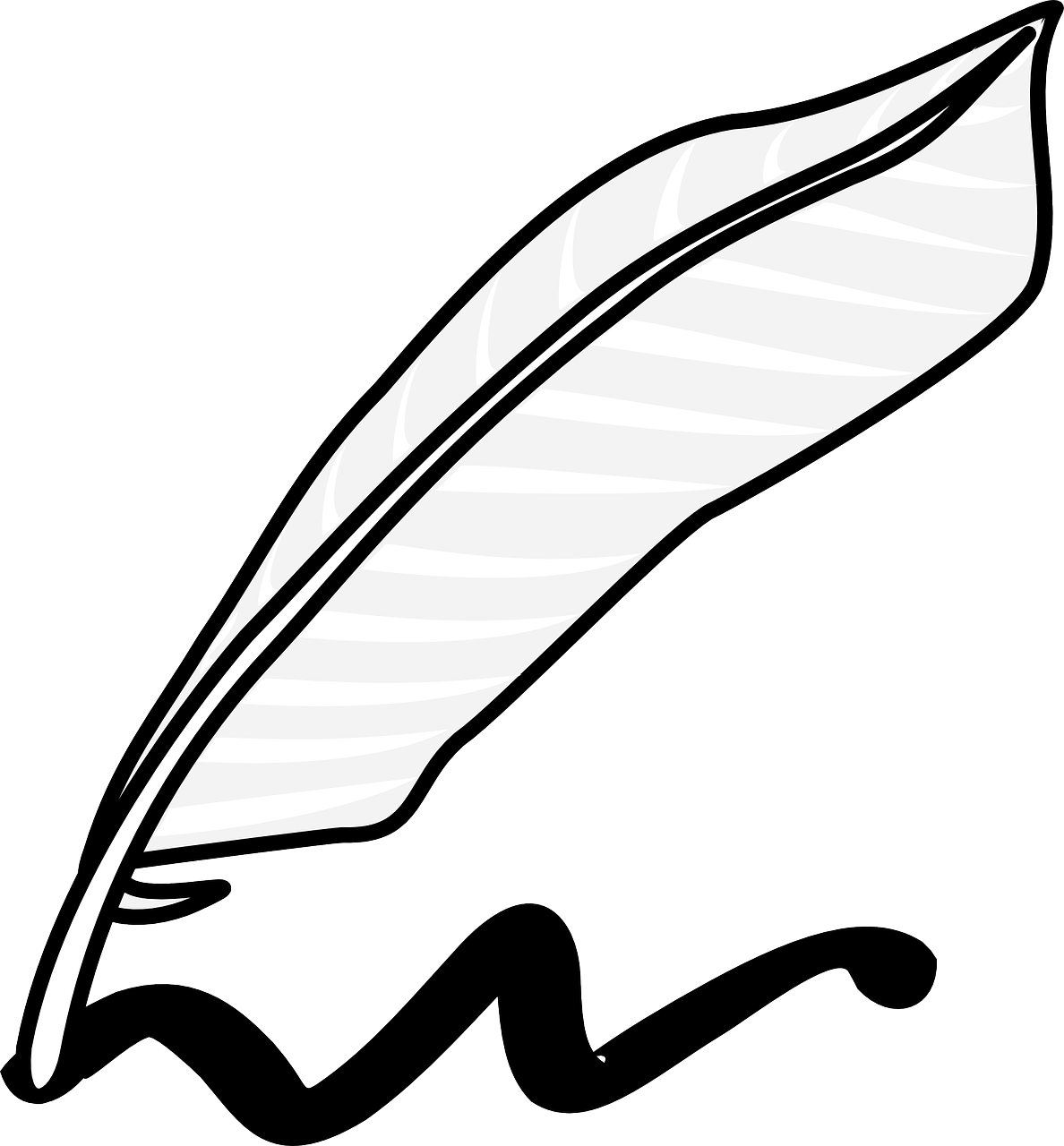 [Speaker Notes: Bible je Božím slovem - má původ od Boha
Zároveň je nazývána Písmem - neobsahuje vše, obsahuje poselství důležitá pro duchovní dobro člověka - hřích a vysvobození z něj vírou v Krista]
Písmo
inspirované Duchem Svatým
Věčně platné
Stejně Starý i Nový zákon
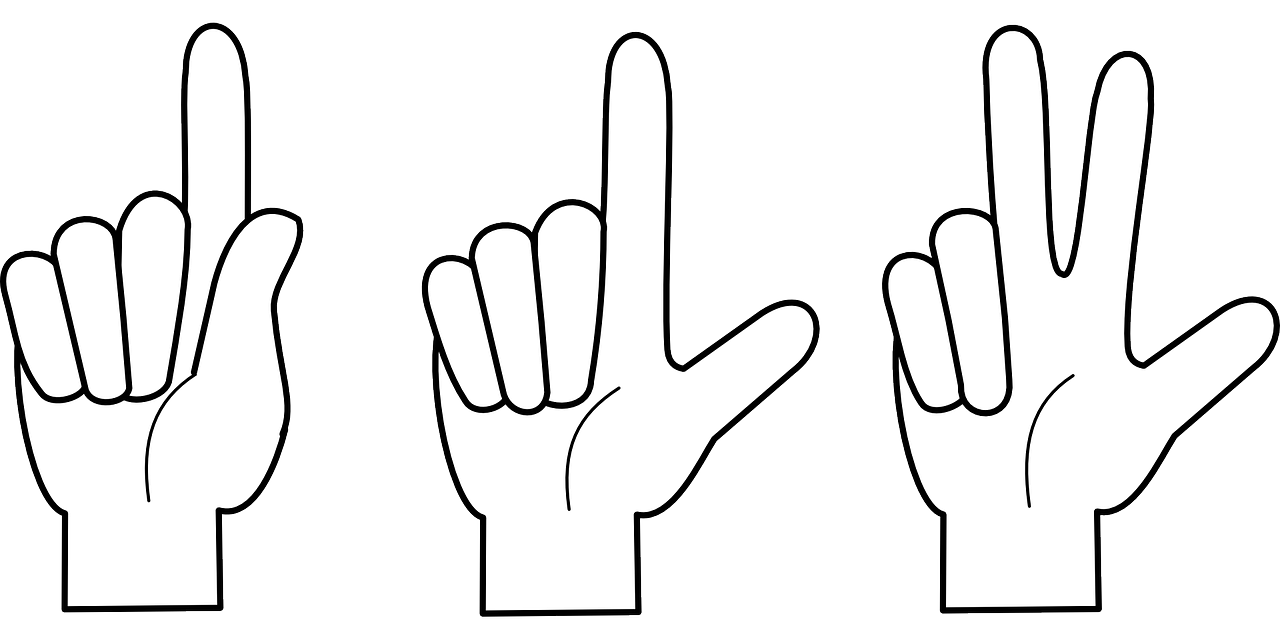 2. Timoteovi 3, 16
Veškeré Písmo pochází z Božího Ducha a je dobré k učení, k usvědčování, k nápravě, k výchově ve spravedlnosti
2. Petrův 1, 21-22
Toho si buďte především vědomi, že žádné proroctví v Písmu nevzniká z vlastního pochopení skutečnosti. Nikdy totiž nebylo vyřčeno proroctví z lidské vůle, nýbrž z popudu Ducha svatého mluvili lidé, poslaní od Boha.
Žalm 12, 7
Co vysloví Hospodin, jsou slova ryzí, stříbro přetavené do kadlubu v zemi, sedmkráte protříbené.
Písmo
inspirované Duchem Svatým
Věčně platné
Stejně Starý i Nový zákon
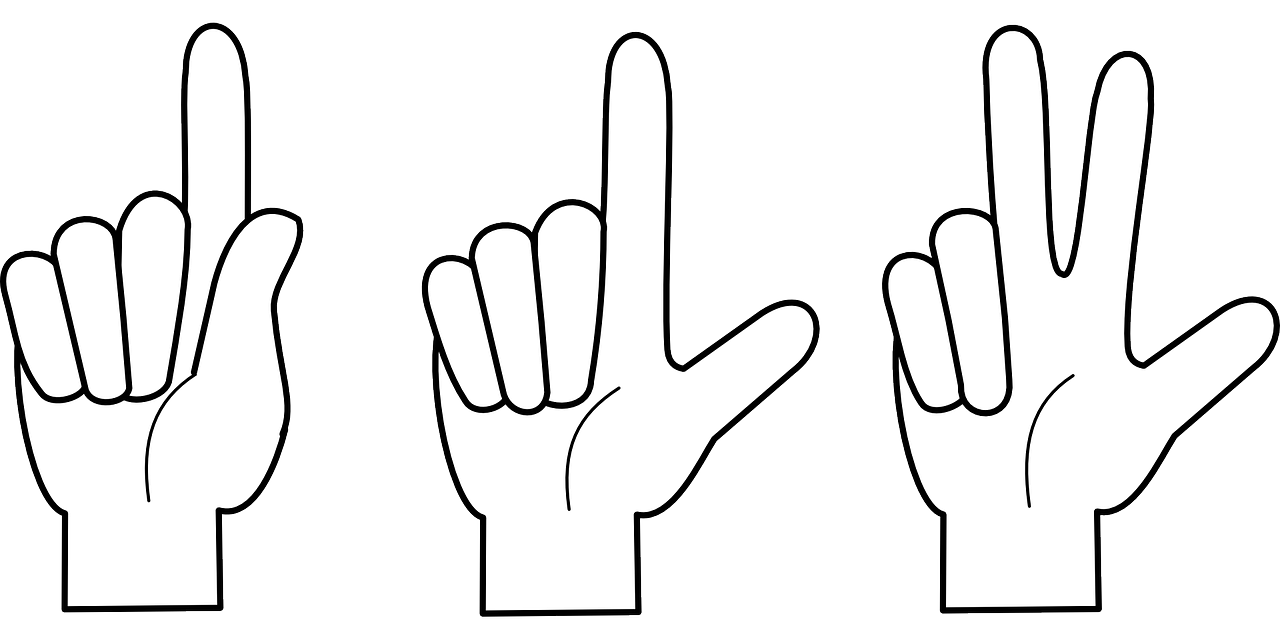 [Speaker Notes: Obsahuje věčné Boží myšlenky]
Žalm 119, 89
Věčně, Hospodine, stojí pevně v nebesích tvé slovo.
Matouš 5, 17-18
Nedomnívejte se, že jsem přišel zrušit Zákon nebo Proroky; nepřišel jsem zrušit, nýbrž naplnit. Amen, pravím vám: Dokud nepomine nebe a země, nepomine jediné písmenko ani jediná čárka ze Zákona, dokud se všechno nestane.
[Speaker Notes: Ježíš sám se odkazoval na Starý zákon při mnoha sporech se zákoníky]
Písmo
inspirované Duchem Svatým
Věčně platné
Stejně starý i Nový zákon
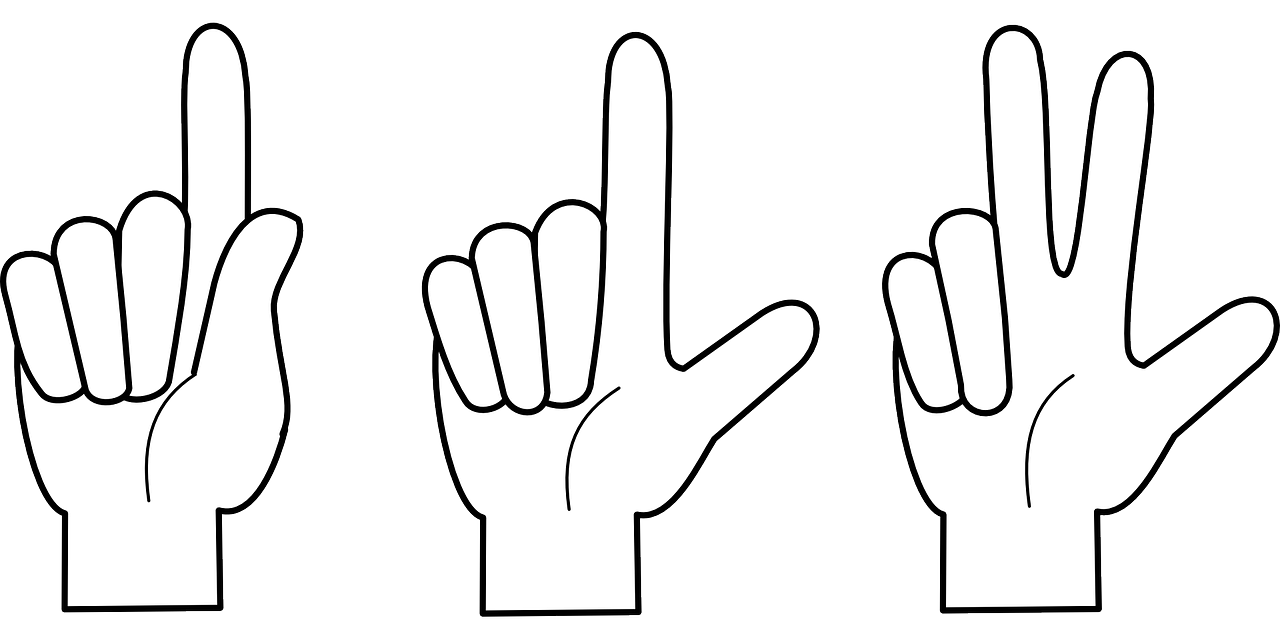 Jan 14, 26
Ale Přímluvce, Duch svatý, kterého pošle Otec ve jménu mém, ten vás naučí všemu a připomene vám všecko, co jsem vám řekl.
2. Petrův 3, 1-2
To už je, milovaní, druhý dopis, který vám píšu… abyste pamatovali na to, co předpověděli svatí proroci, i na to, co ustanovil Pán a Spasitel skrze vaše apoštoly.
Veškeré Písmo pochází z Božího Ducha
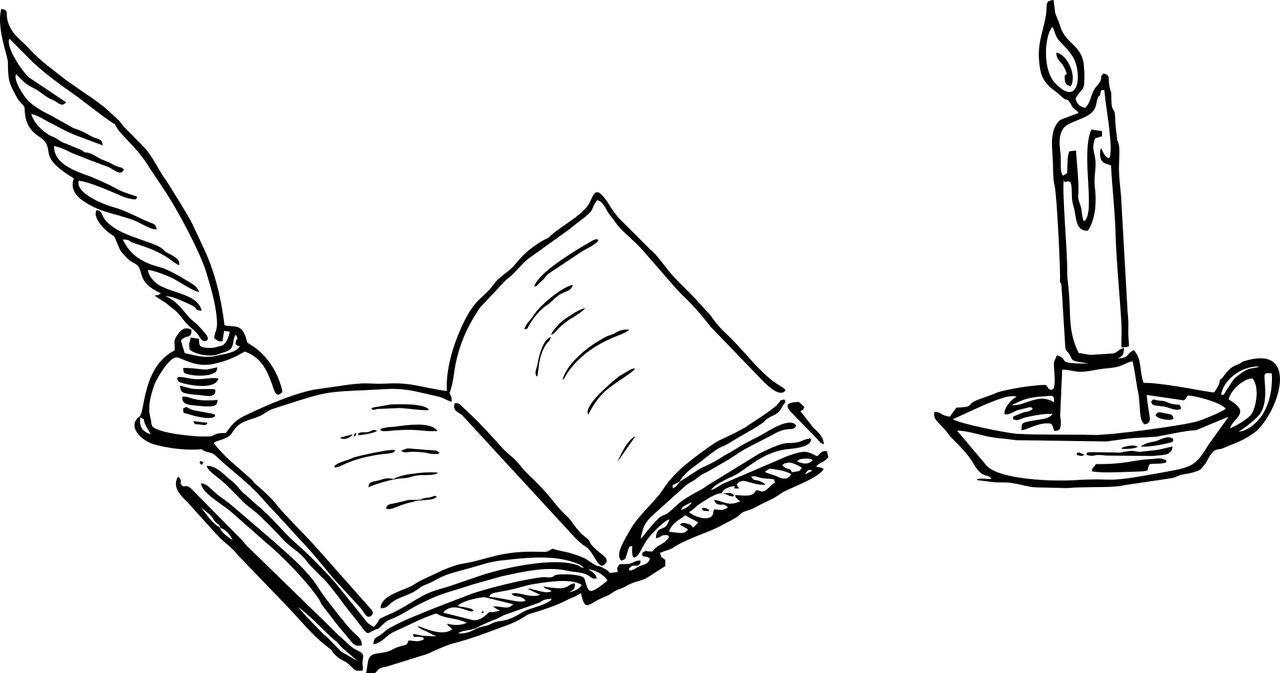